Successful Medicaid Enrollment
Strategies to Cover the Uninsured

Chartpack
June 2015
Since enactment of the Affordable Care Act, 28 states have expanded Medicaid, either through traditional expansions or via waiver authority.
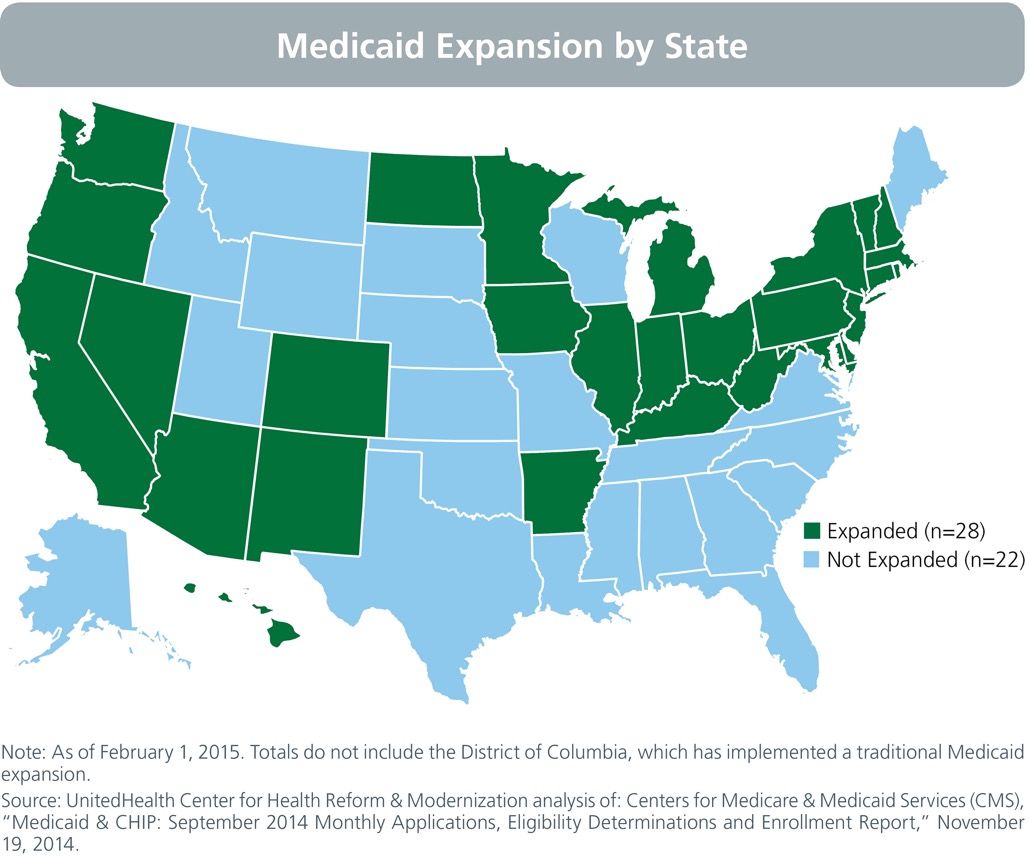 2
States implementing Medicaid expansion accounted for 86% of the 9.2 million national enrollment increase in 2014.
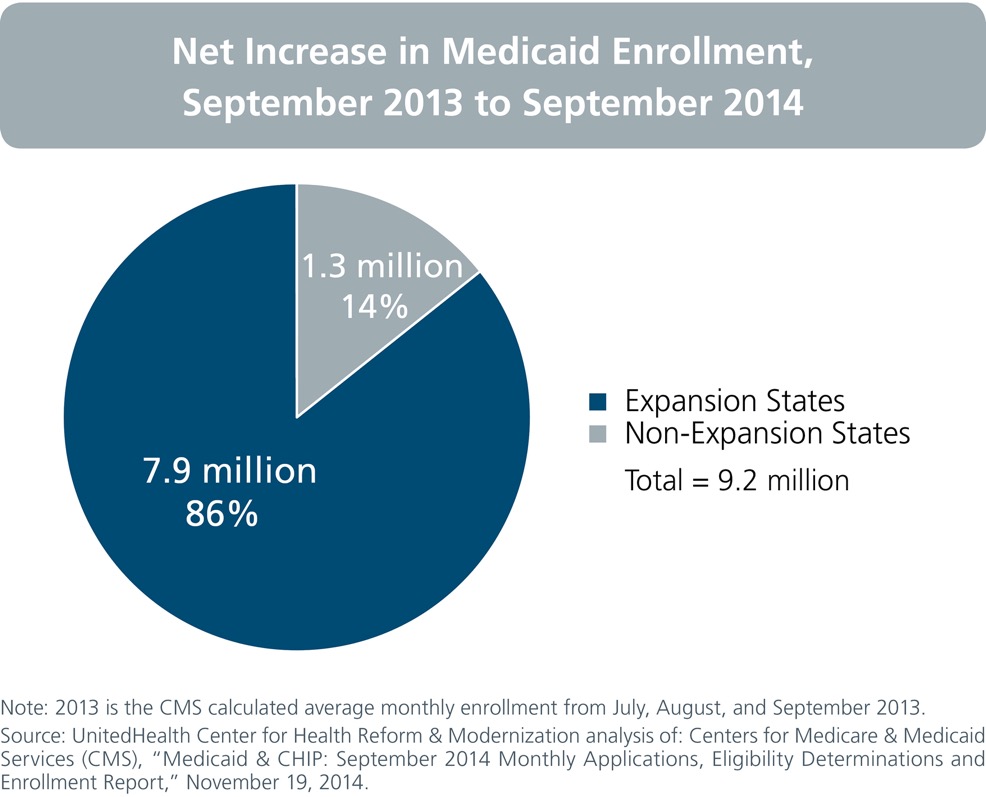 3
The number of uninsured adults decreased by 8 million between 2013 and 2014, driven mainly by a decline in expansion states.
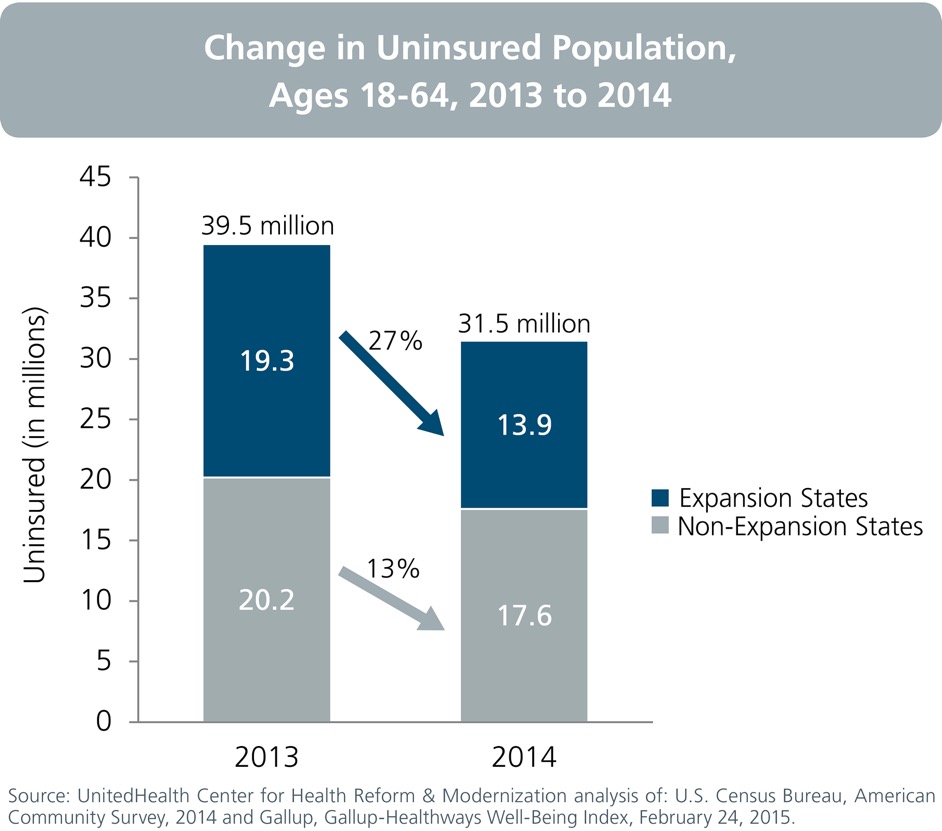 4
An estimated 12 million uninsured adults – one out of every three – could be covered by Medicaid.
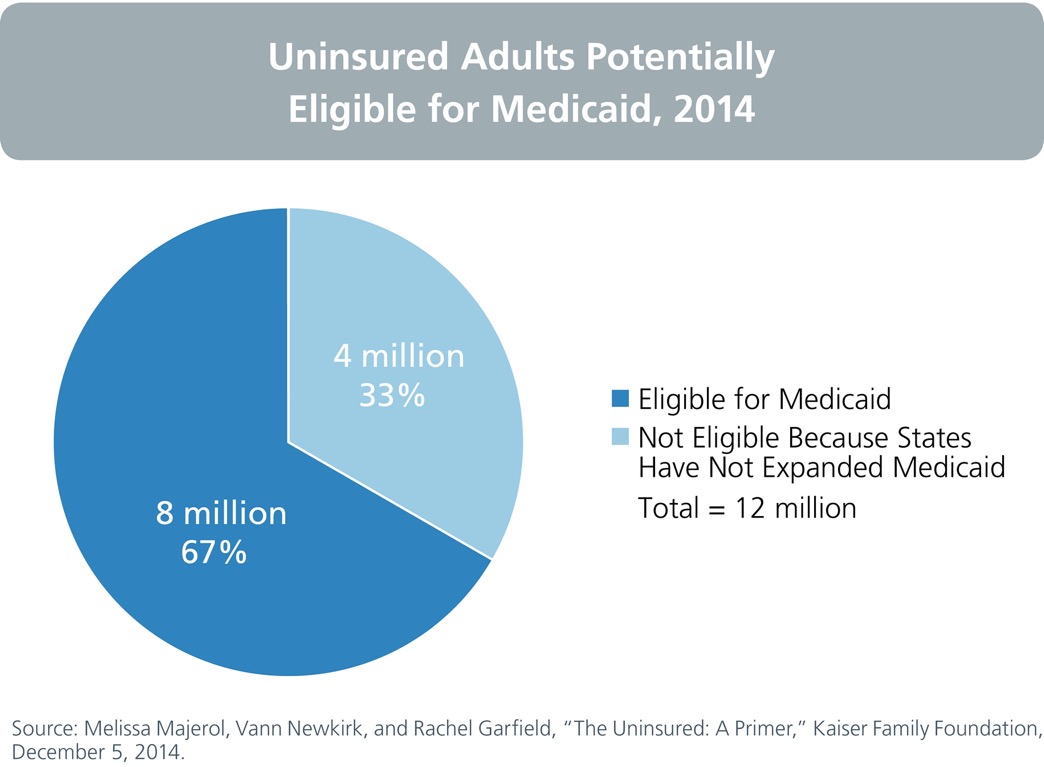 5
Among states expanding Medicaid, changes in enrollment ranged from small decreases to a 76% increase in Kentucky.
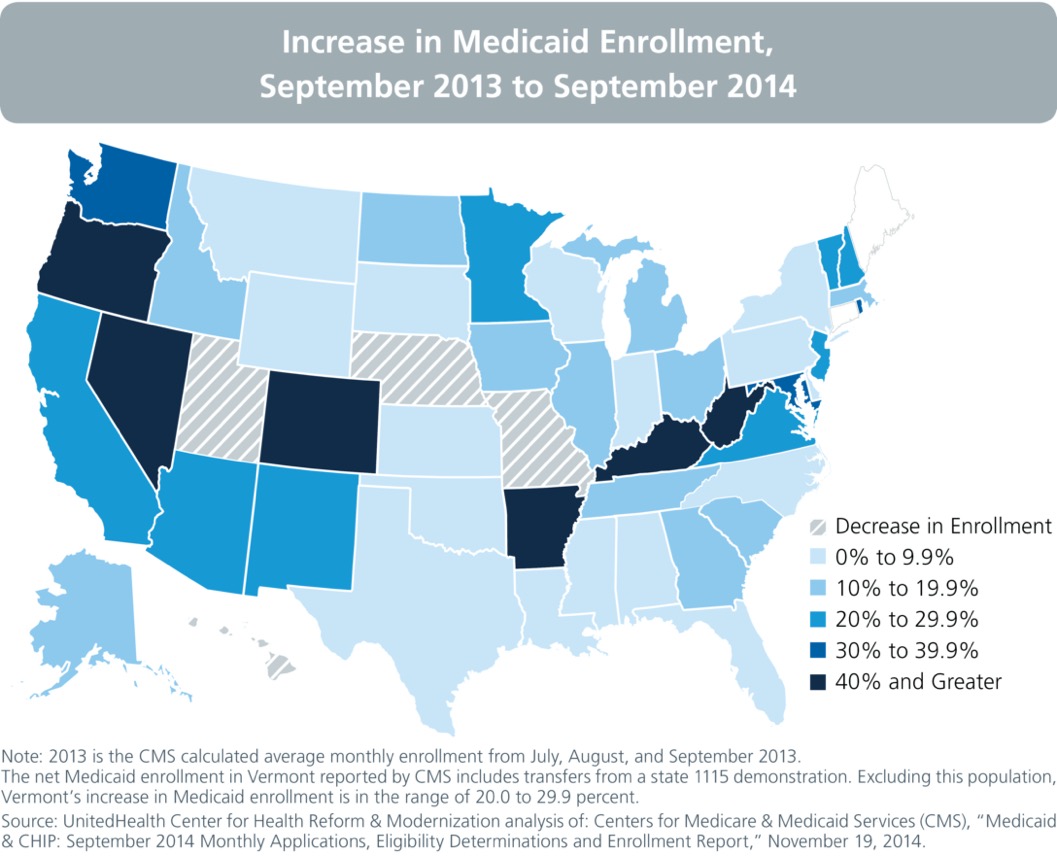 6
Nine expansion states achieved an increase in overall Medicaid enrollment of 30 percent or more.
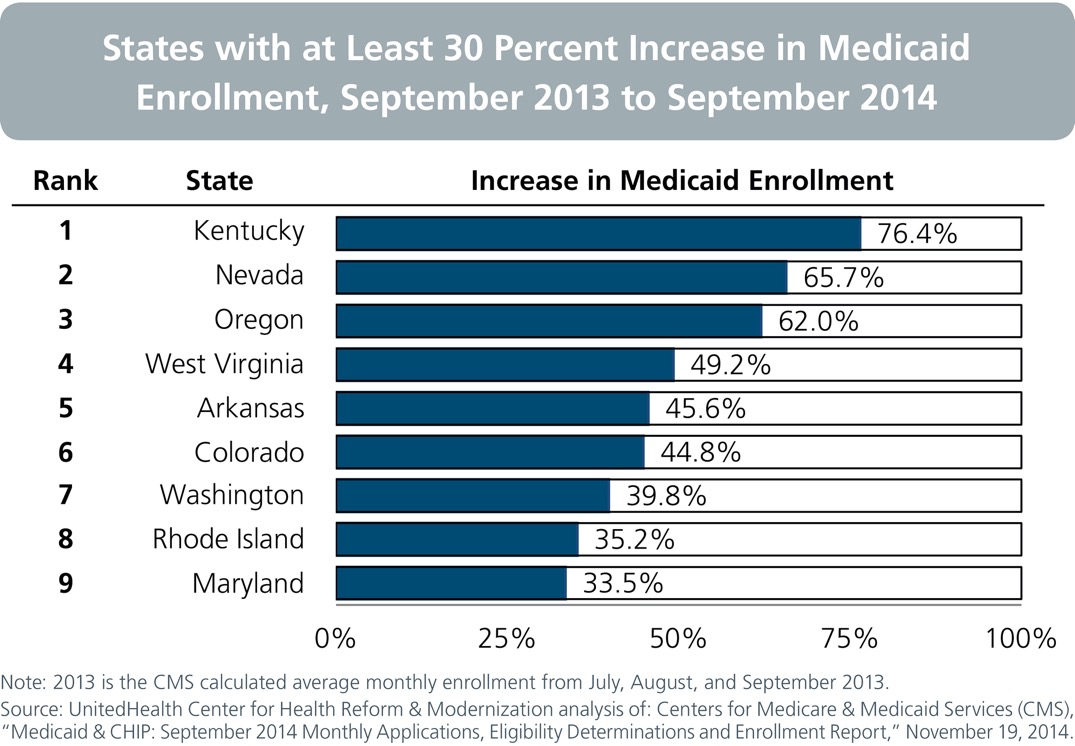 7
In one year, both Kentucky and Arkansas effectively cut in half their uninsured rate for adults.
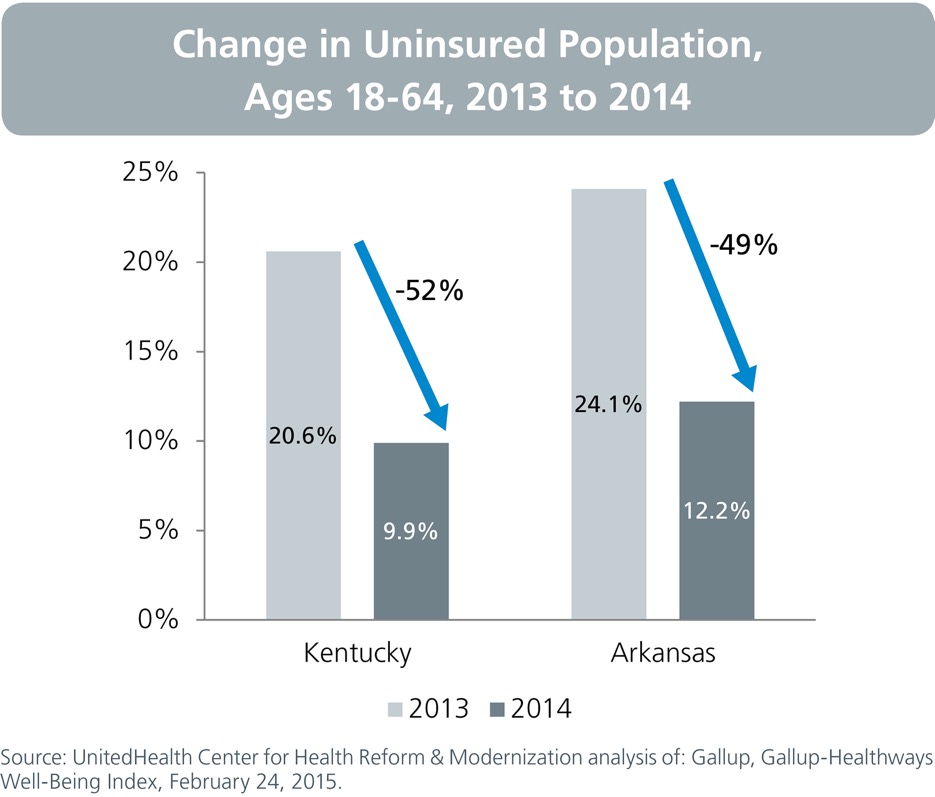 8